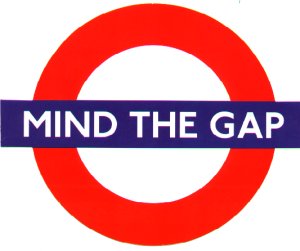 Titus 1:1
Paul, gwas Duw ac apostol Iesu Grist, sy'n ysgrifennu, yn unol â ffydd etholedigion Duw, a gwybodaeth o'r gwirionedd sy'n gyson â'n crefydd ni,
Cysondeb rhwng:

SAFLE		-		SAFIAD

CREDO		-		CREFYDD
Anufudd
Ffôl
Casineb
Torr cyfraith
Iesu Grist
Chi a Fi
DUW
Brwnt
Yn gaeth i chwantau
Ar gyfeiliorn
Anufudd
Ffol
Casineb
Torr cyfraith
Iesu Grist
Chi a Fi
DUW
Brwnt
Yn gaeth i chwantau
Ar gyfeiliorn
Yr Eglwys

 Crist yw pen yr eglwys (Eff 5:22, 4:15)
Yr Eglwys

Pob aelod o’r corff yn offeiriad ac yn weinidog (1Pedr 2:9, Dat 1:6)
Yr Eglwys

 Yng Nhgrist mae awdurdod terfynnol yr eglwys yn nwylo aelodau’r eglwys leol (Mat 18:15)
Yr Eglwys

Mae Duw yn galw rhai o’r eglwys i arwain (Heb 13:7, 17, 1Thes 5:12. Act 20:28)
Yr Eglwys

 Henuriaid yw’r arweinwyr (Act15:22, ...)
Yr Eglwys

 Mae’r henaduriaid i ddysgu ac i oruchwylio ar yr eglwys (Titus 1:9, 1Tim 5:17)
Henadur

Yn ddi-fai
 Ffyddloneb i’w wraig
 Rheolaeth ar ei deulu
 Hunan reolaeth
 Cymwynasgar
 Yn barod i ddysgu
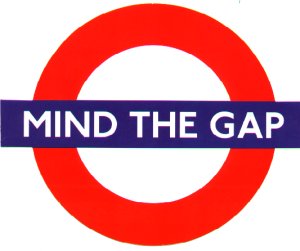